LSST
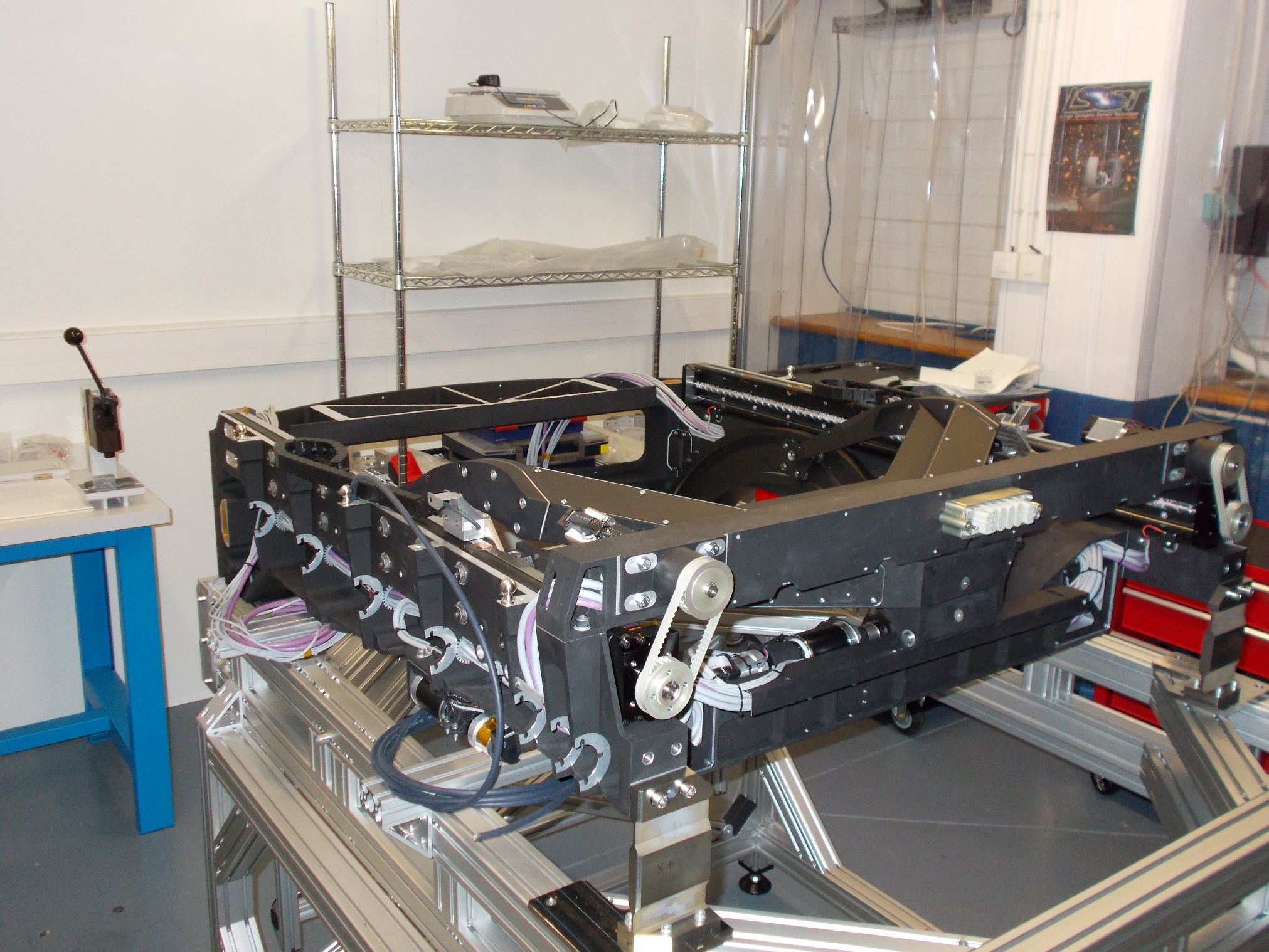